國中與轄區國小策略聯盟計畫說明
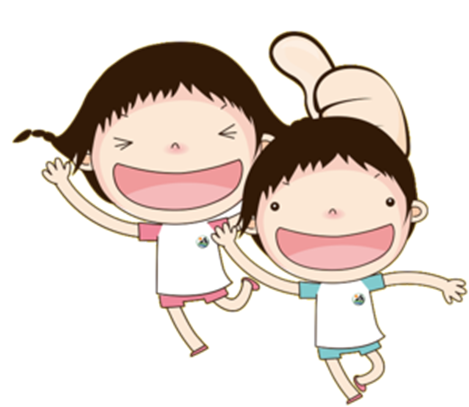 報告人:柳敦仁科長
計畫發想—為什麼要聯盟
一、小校小班又偏鄉
二、資源（經費）缺
三、人力（人數）少
四、以「校」為單位，各自為政，無力且無趣。
策略聯盟目的
由國中端以「區」為概念，整合學區內國小，共同擬訂計畫，一起執行。
以「區」為概念整合學區內學校，共同規畫區域特色，分享教學資源，建立學校特色課程。
整合「區」內教育相關資源，銜接特色發展。
國中、小學校際間攜手合作，增進校際間親、師、生間對話與交流。
類似運作模式
教育行動區計畫
中埔國中教育行動區
布袋國中教育行動區
教育資源中心
阿里山教育資源中心
茶山水教育資源中心

十八同盟
辦理項目
資源設備共享
支持學生多元發展
行政分工、工作減量
多元的學校特色課程
……
選教科書、命題
備、觀、議課
一起研習成長
師資交流、共聘共享師資
研發課程與教材
社區活動、運動會、校外教學
(一)課程發展委員會運作功能----一場次研習
(二)精進教師專業成長－跨校社群-----五個場次之工作坊
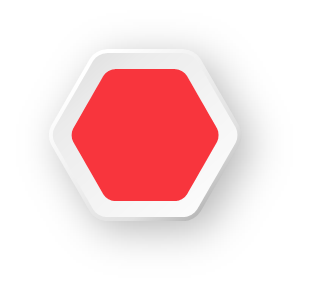 策略聯盟是個開放性平台---多元、開放、彈性
教學與學習、課程發展、親師合作及社區關係、多元學習、資源分享、行政減量、…
三年二百萬+校務發展計畫
多面性向與專案經費
教育資源中心
教育行動區計畫

一次或單一功能性質
108學年精進計畫
十八同盟
問題反應與協助
二位視導區督學及四位聘任督學。
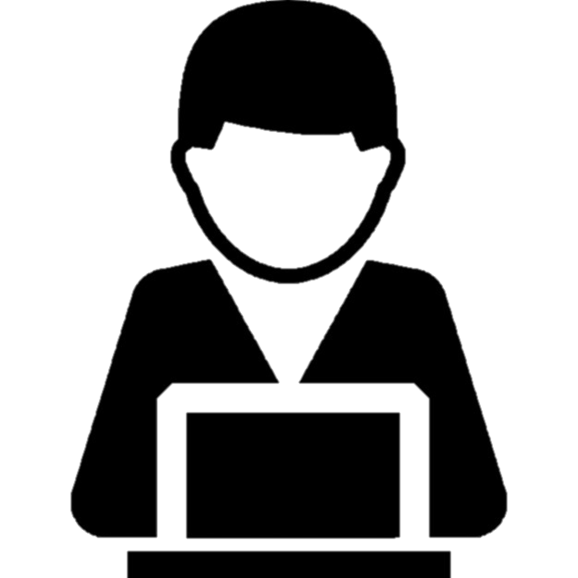 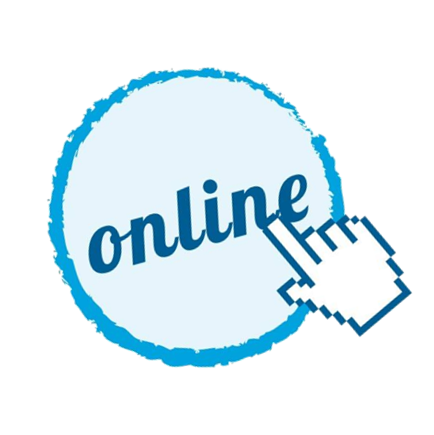 成功的案例分享
以民和國中聯盟為例---民和國中、小
簡報完畢感謝聆聽
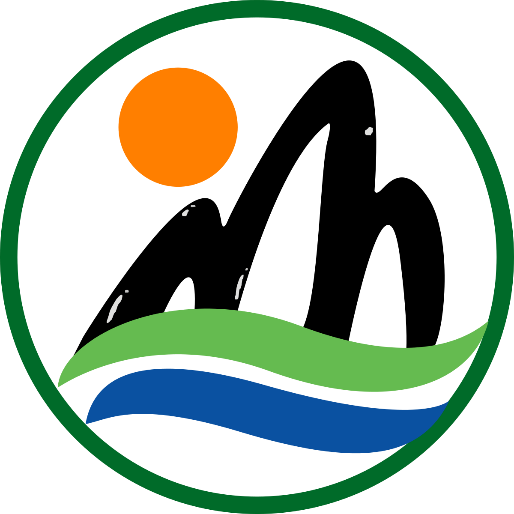